A Study ofMain Memory Database System- General Ideas and Applications
Kevin Heath
Zhenyu Hu
Agenda
Memory Hierarchy
Background of MMDBs
General idea of MMDB
   - Mechanisms and details
Application demonstration
   - SAP HANA
Memory Hierarchy
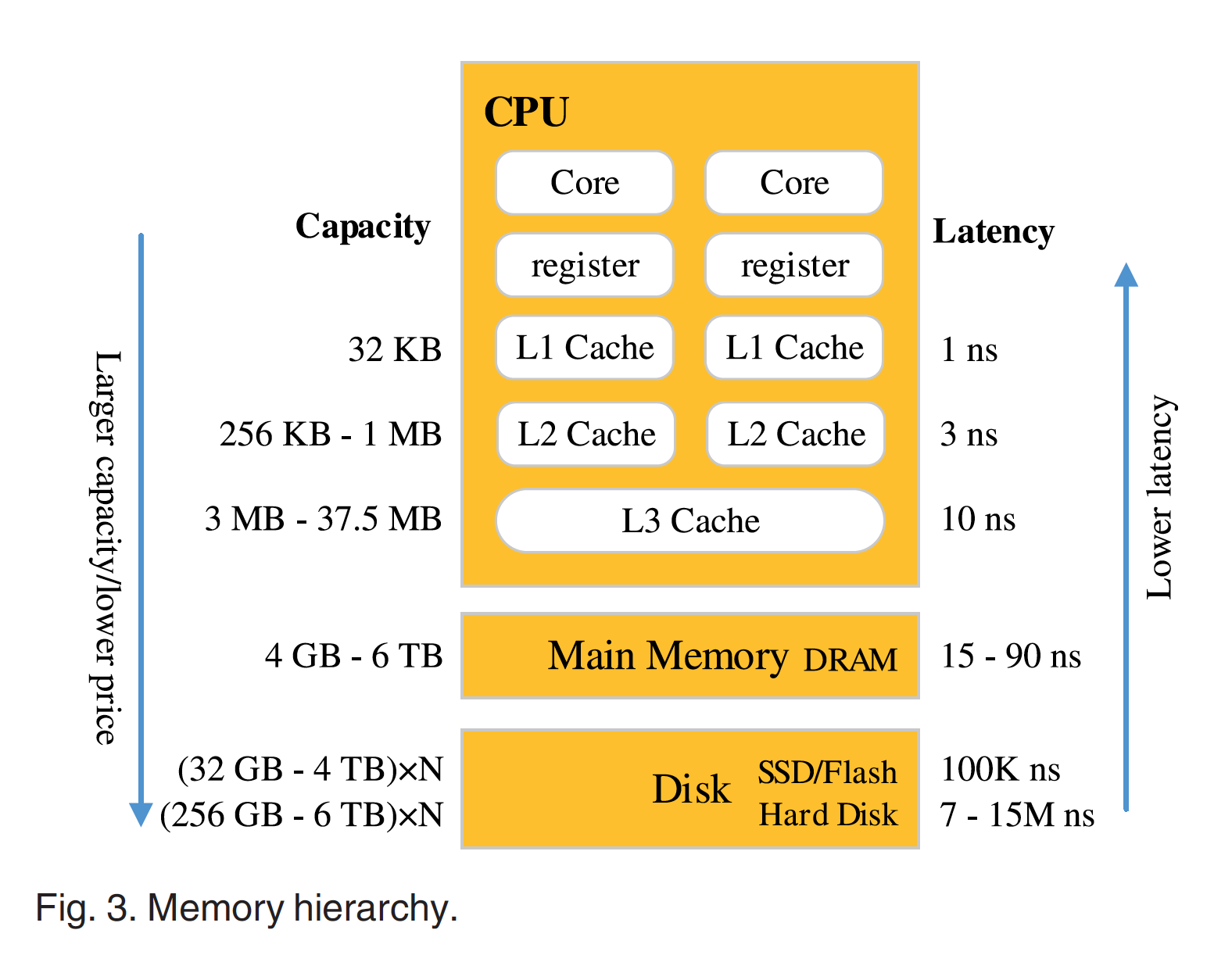 ‹#›
Registers
Stored on the CPU
Fastest access
Can be optimized to improve data locality
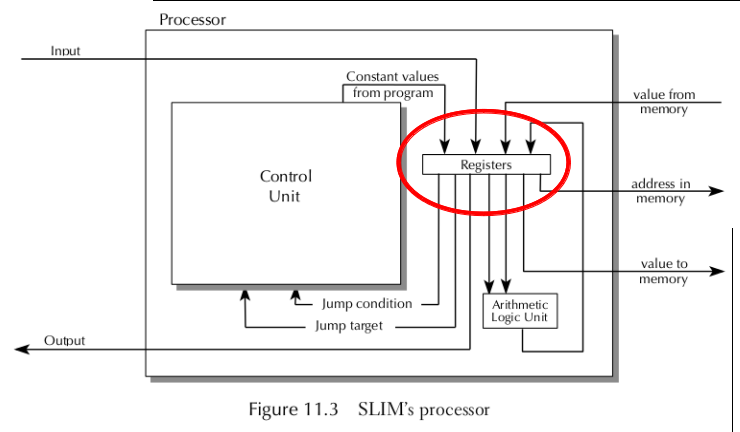 https://www.d.umn.edu/~tcolburn/cs1581/lectures/chapter11/images/11.3-regs.png
‹#›
Caches
Three levels: L1, L2, and L3
Made of SRAM (high-speed static RAM)
Most latency comes from loading memory into a cache
Optimize with column store
Optimize with cache-sensitive indexes (T-tree)
‹#›
Column Store
stores data tables as columns of data rather than as rows of data
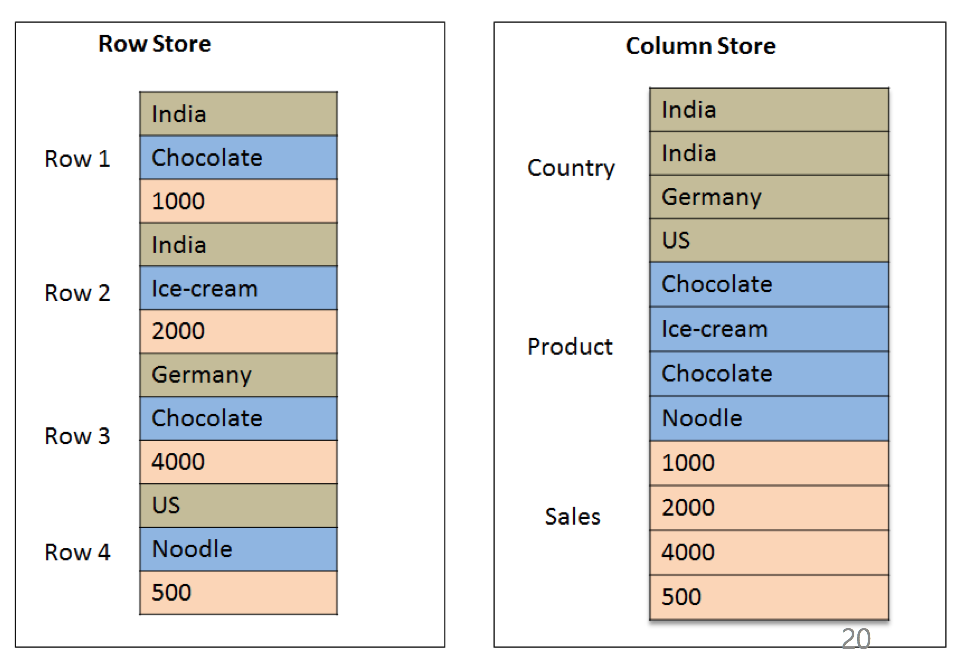 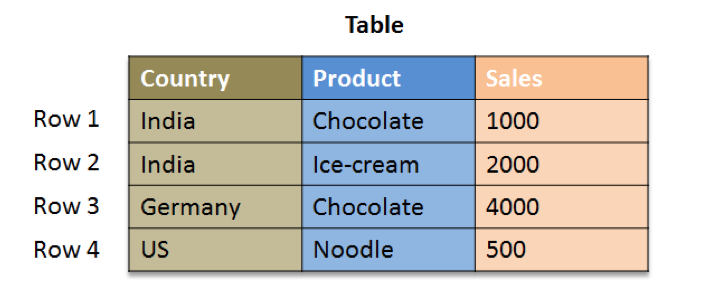 ‹#›
Benefits of Column Store
Column stores are more suitable in MMDB than row stores
Better parallelism
Better compression
Faster data access
Using parallel processing.
Especially for aggregations.
‹#›
Parallelism
Highly parallelized scan operations using column stores are faster than using just ordinary indexes.
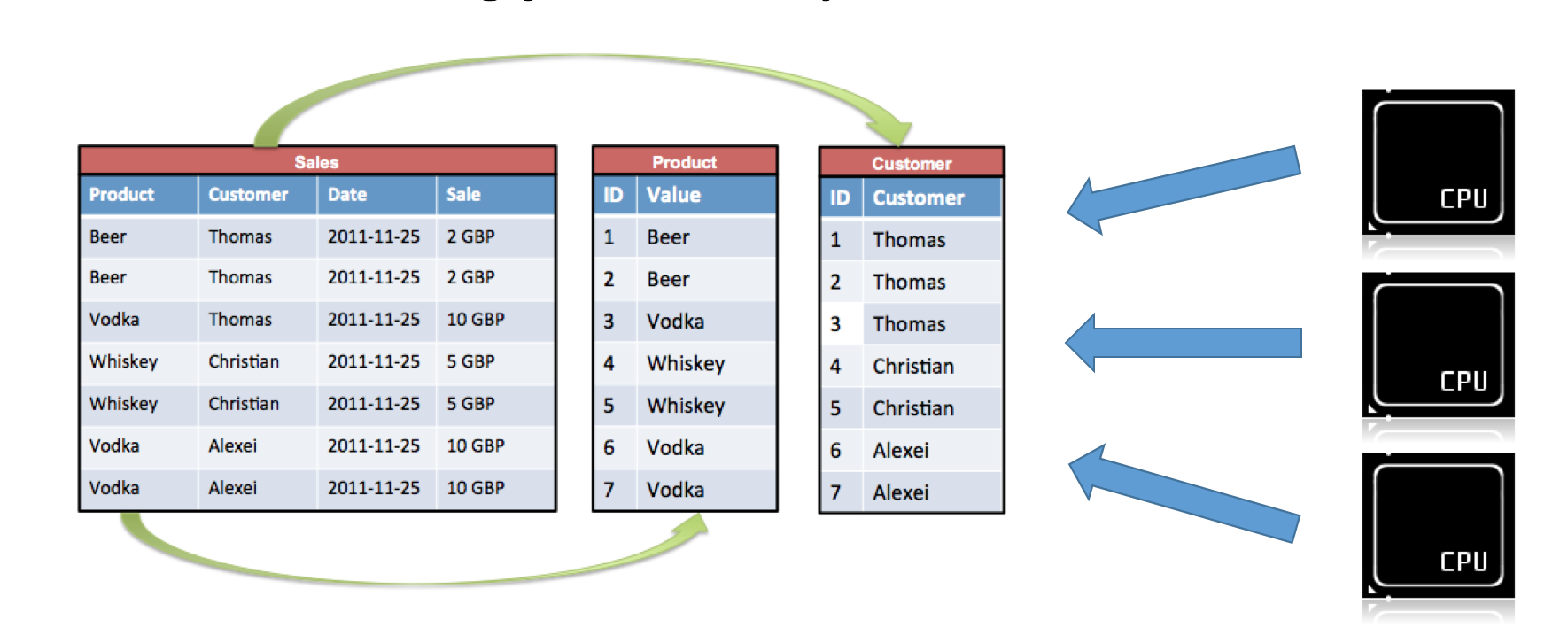 ‹#›
Compression
Column store allows highly efficient compression because the columns contain only few distinct values.
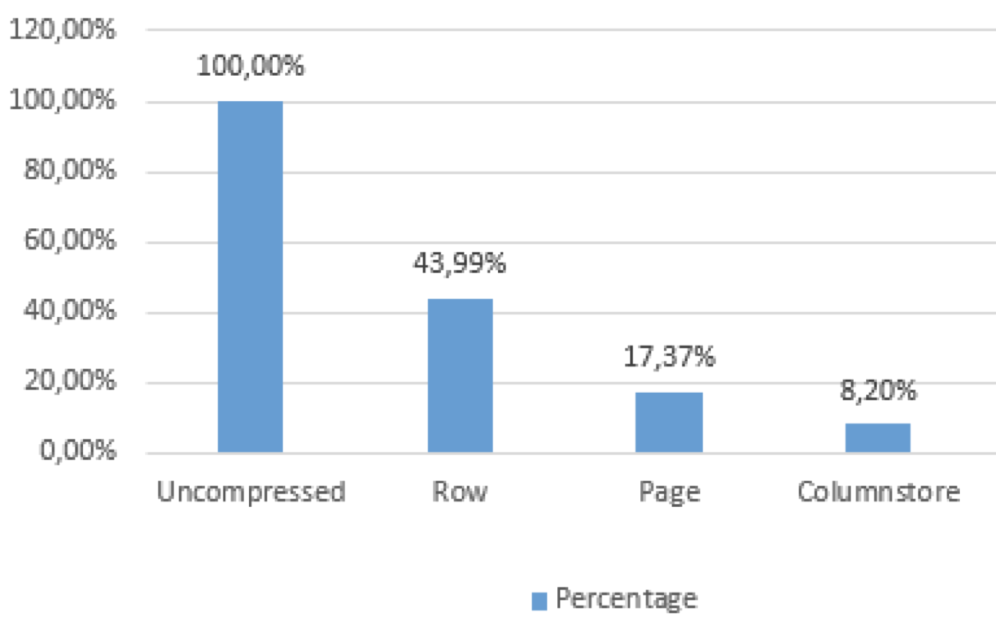 ‹#›
Main Memory
Much faster to access than disk memory
Loses data when turned off
Consists of DRAM or NVRAM
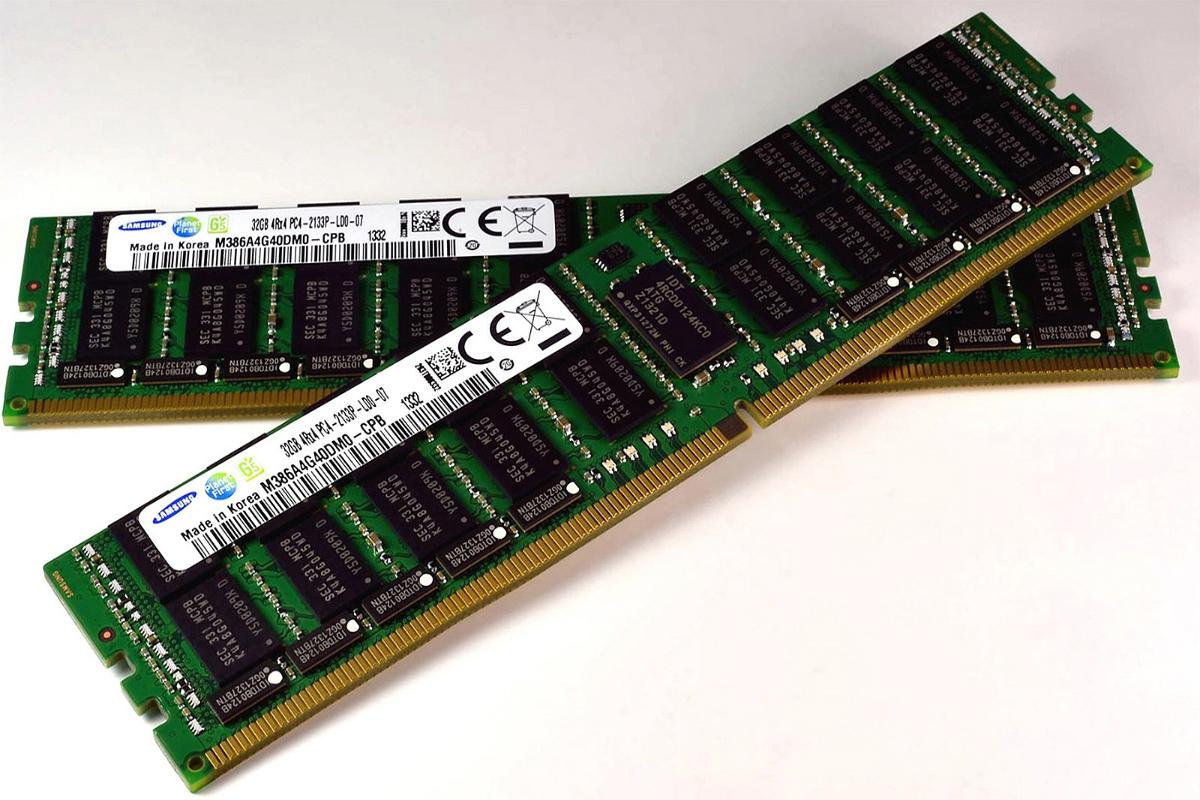 http://www.linuxnix.com/wp-content/uploads/2016/11/RAM-1.jpg
‹#›
Main Memory Hardware
DRAM – Dynamic Access Ram
Most commonly used for Main Memory
Lose information without power

NVRAM – Non-Volatile Ram
Retains information without power
Limited rewrites
Large granularity of blocks
‹#›
Key Features
All data permanently store in main memory 
Pro
Better response time
Con
Unstable store media
Comparison of MMDB and Disk DB with large cache
Disk DB
MMDB
Large Cache
in memory
Main memory
Data
Data
Disk
Data
Comparison of MMDB and Disk DB with large cache
1.Disk DB does not take full advantage of memory.
Even if all data fits in memory, the structures and algorithms are designed for disk access.
		B- tree is designed to access the disk data. 
Algorithms
1 must compute the disk address
2 buffer manager check whether this page is in memory or not
Properties of Main Memory DBs
Commit processing
Recovery
Concurrency control
Index
Data Clustering and Migration
Performance
‹#›
Commit Processing
Protect against media failures
Use log, log must reside in stable storage (Disk)

Improvements
Pre-commit
Group commit
Small amount of stable memory
Stable memory
Special Purpose Hardware 
Battery-backed up memory 
Uninterruptable power 
Error detecting  and correcting memory
An Example of Backup Battery
Uninterruptable Power Supply
Error-Correcting Memory(ECCM)
Uses an extra chip to detect and correct internal data corruption
http://en.wikipedia.org/wiki/ECC_memory
Recovery
Checking-point bring a copy of main memory to Disk
Store in big blocks, big blocks are efficient to write.
Improvement on Failure Recovery 
Recover on demand
Use a disk array to recover in parallel.
Concurrency Control
Disk DB locking
Using hash table





Mechanism of MMDB locking
“2 bits locking”
Pay a little more space per records
Disk
Record
Lock table
Locking
Structure:
0
0
Record
Is anyone in waiting list? “1” means yes, “0” means no.
Is any one locking this record? “1” means yes, “0” means no.
Example of the locking mechanism
t1
Waiting List
0
0
Record
t2
t1
Waiting List
1
0
Record
t1
Waiting List
t2
1
1
Record
0
1
Record
1
0
Record
t2
Waiting List
0
0
Record
Index
A wide variety of index structures have been
proposed and evaluated for MMDB
Random access is much faster than disk access
Hashing (for random access) is faster
T-tree for sorted data
Save access time
Using pointer
Save some space
T-tree
Indexes in MMDBs are focused on reduced memory consumption and CPU cycles
In the early 90's, Lehman and Carey proposed the T-tree as an index structure for main memory database
The T-tree indexes are more efficient than B-trees in that they require less memory space and fewer CPU cycles
‹#›
T-tree
The T-tree evolved from AVL Trees and B-Trees.
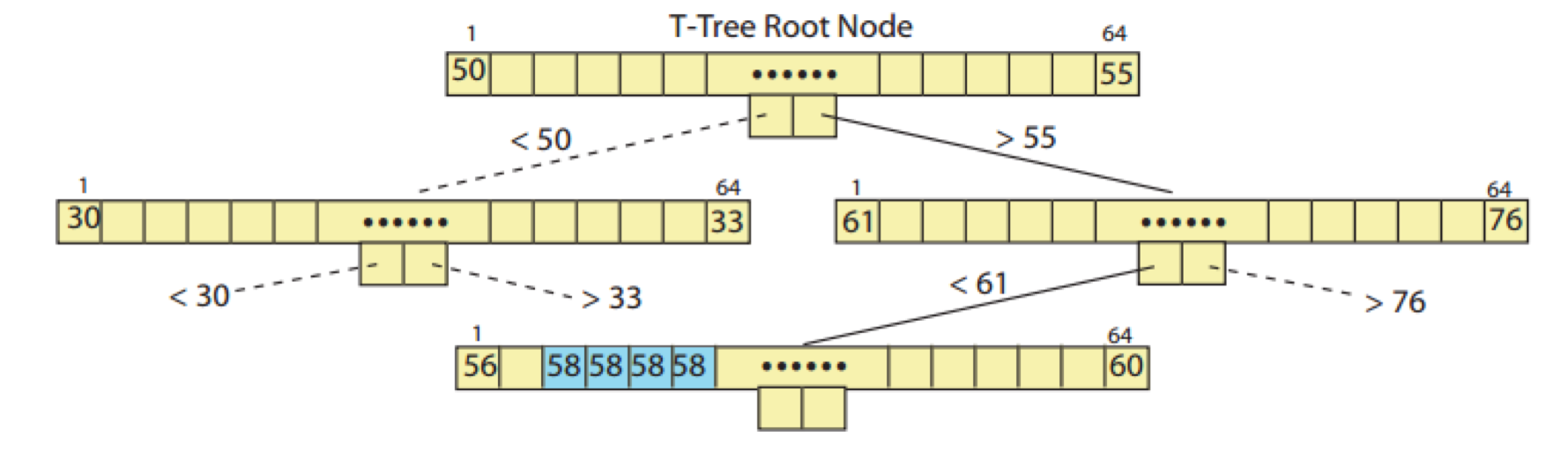 ‹#›
Hash index
Hash indexes are used for key-value based in-memory databases (cache servers)
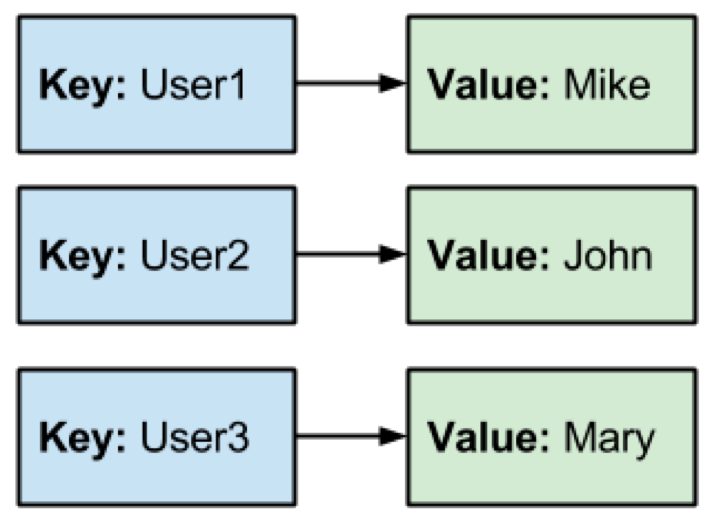 ‹#›
Using Pointer
Key1
www.wikipidia.org/......./.......................
Key2
Pointer
Key3
Pointer
Random access is fast in main memory, pointer can be followed quickly. Therefore the index structure can store pointers to the indexed data, rather than the data itself.
Pointer is not suitable for Disk DB, because theoretically, using pointer will increase one I/O for each access. Since nothing can assure pointer and value will be on same block.
Data Clustering and Migration
Not eager to cluster objects, since random access is much faster than Disk DB
In Disk DB
Serial Access N block
Accessing time = seeking time + rotating time + N * transfer time
Radom Access N block
Accessing  time= N*(seeking time + rotating time + transfer time)
Performance
Metric
Processing time (CPU time)
Backup and checking points algorithms is critical,
since it need to access Disk.

Metric of Disk DB 
- I/O cost
Applications of Main-memory DB
Demand vary fast data access, storage

Applications do not have a disk 

Sophisticated data manipulation

ACID properties still apply
‹#›
SAP HANAAn In-memory Database System
‹#›
SAP HANA
An in-memory database and application platform
10 – 1000x faster than a regular database
Column and row store
Sums, indexes, materialized views and aggregates are not required 
SAP HANA can scale up to 6 TB for a single system, up to 112 TB in a cluster 
Used by large companies 
Written in C++
‹#›
What SAP HANA can provide?
‹#›
Architecture of SAP HANA
Distributed HANA System:
One cluster
Multiple servers
N active servers & M standby servers
Shared-nothing approach
Shared file system: General Parallel File System(HDD:data storage, Flash: log storage)
‹#›
ACID Properties
HANA writes savepoints to disk at frequent intervals

HANA saves a log of each database change to a flash disk

If power goes out, HANA loads the last savepoint and plays the logs back
‹#›
Key features
Always store data in memory if there is space


If not enough space, saves data on disk and loads parts of database tables on demand

All queries have real-time access to data as a relational database system
‹#›
Reference
Garcia-Molina, H., and K. Salem. "Main Memory Database Systems: An Overview."IEEE Transactions on Knowledge and Data Engineering 4.6 (1992): 509-16. Web.
http://itgility.com/solutions/converged-infrastructure/ci-for-business-analytics/
http://bi-insider.com/portfolio/sap-hana-platform-technical-overview/
Zhang, Hao, Gang Chen, Beng Chin Ooi, Kian-Lee Tan, and Meihui Zhang. "In-Memory Big Data Management and Processing: A Survey." IEEE Transactions on Knowledge and Data Engineering 27.7 (2015): 1920-948. Web.
‹#›